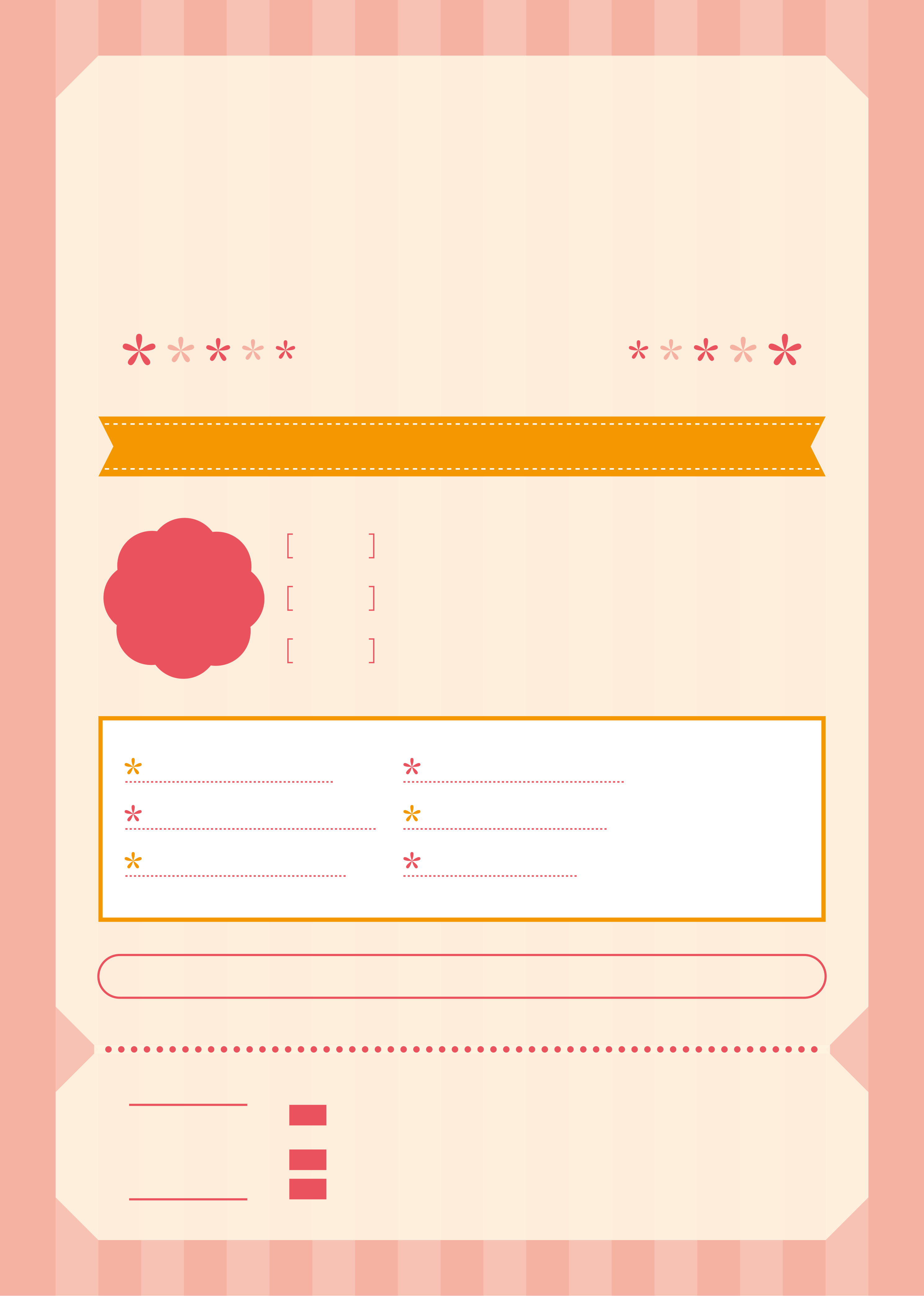 平成３０年度　ボランティアセンター研修会
「ほめ力」を上げよう！
～ボランティアの新たな魅力を発見・発信～
「ほめ力」は人生を楽しむコツ！まずはボランティア活動を「ほめて」みませんか？
日 時
平成31年　3月8日（金）　PM13：30～PM15：40
参加料
無料
総合福祉会館「すこやかタウン美濃加茂」　2階　研修室1
会 場
対 象
平成30年度　美濃加茂市社会福祉協議会ボランティアセンター登録団体会員
◆当日の流れ
　
13時30分～13時40分　社協あいさつ

13時40分～15時20分　ゆるカフェトーク　

15時20分～15時40分　平成31年度のボランティアセンター活動について
お茶を飲みながら、
自分たちの活動を振り返って、
気軽にお話しませんか？
お問い合わせ：美濃加茂市社会福祉協議会　担当：長谷・麻生　☎28-6111
電話・ＦＡＸ・窓口にてお申し込みください。（H３１年3月１日まで）
名前
名前
団体名
お申し込み　　用紙
団体名
住所
住所
電話番号